TITLEName & Surname
Place of work
ID xx
INTRODUCTION AND AIMS
Insert your text here
.
.
.
.
.
.
.
.
.
.
.
.
MATERIALS AND METHODS
You can isert here an image
Insert your text here
.
.
.
.
.
.
.
.
.
.
.
.
.
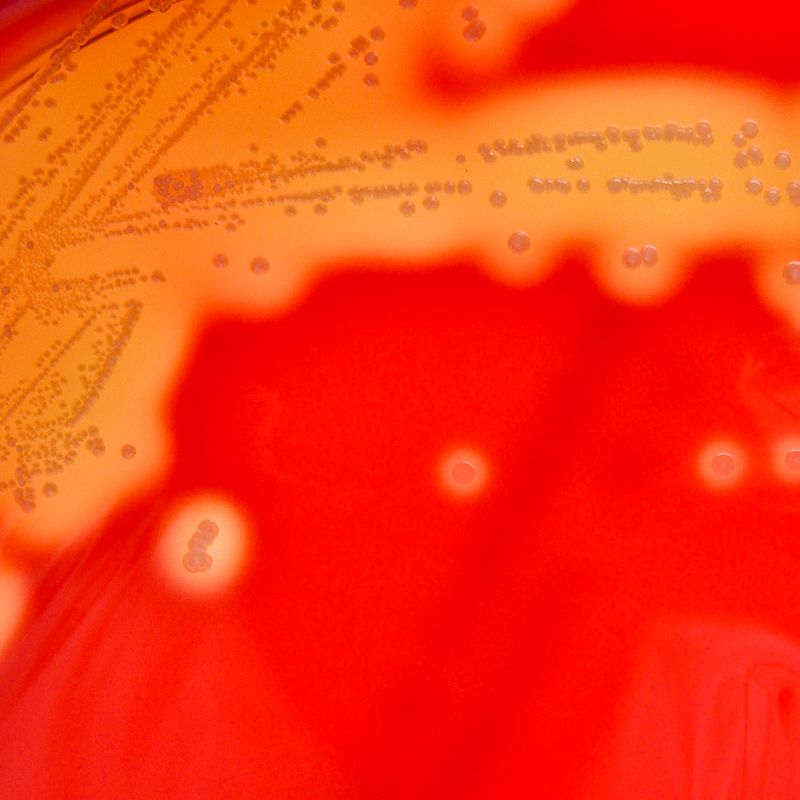 RESULTS
You can isert here an image
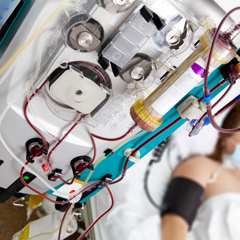 Insert your text here
.
.
.
.
.
.
.
.
.
.
.
.
.
CONCLUSIONS
Insert your text here
.
.
.
.
.
.
.
.
.
.
.
.